Промислова екологія
Лекція № 8
Механічні методи очищення стічних вод
План
8.1 Проціджування та відстоювання

8.2 Нафтовловлення, усереднення

8.3 Виділення механічних домішок у полі дії відцентрових сил та фільтрування
Механічне очищення застосовують для вилучення зі стічних вод (СВ) нерозчинених грубодисперсних домішок методами проціджування, відстоювання, фільтрування.
Для уловлювання крупних забруднювачів воду проціджують через ґрати.
Частинки, які мають більшу щільність, ніж щільність води, видаляють відстоюванням у відстійниках. Речовини, легші за воду (нафтопродукти, смоли, жири) – у пастках, смоловловниках, олієвловниках, у яких речовини-забрудники спливають на поверхню води, звідки видаляються.
Частинки мінерального походження (частіше пісок) виділяють осадженням у пісковловниках. Для звільнення від дрібних частинок застосовують фільтри, найчастіше, з шару зернистого матеріалу.
Очищення механічними способами зазвичай застосовують як першу стадію в загальній системі очищення стічних вод.
Основними процесами механічного очищення є:
– проціджування стічної води на решітках і сітках для вилучення великих шматків домішок і сторонніх предметів;
– уловлювання в пісковловниках важких домішок, які проходять через ґрати і
сітки;
– відстоювання для видалення нерозчинних, тих що тонуть і плавають, органічних і неорганічних речовин, які не затримані решітками і пісковловниками;
– видалення твердих завислих частинок у гідроциклонах;
– фільтрування через різні фільтри для затримування тонкодисперсних суспензій.

Той або інший процес механічного очищення або їх комбінацію застосовують залежно від властивостей домішок і необхідного ступеня їх вилучення.
8.1 Проціджування та відстоювання
Проціджування як різновид механічного очищення призначене в основному для вилучення із стічних вод великих твердих нерозчинених частинок розміром до 25 мм, а також дрібних волокнистих частинок, які при подальшій обробці стоків є перешкодою для нормальної роботи очисного обладнання.
Решітки, через які проціджують стічні води, виготовлені з металевих прутів (стрижнів) із проміжком 5–25 мм, установлюють у колекторах очисних споруд вертикально або під кутом 60–75° до горизонту (рис. 8.1.). Їх розраховують на максимальний притік стічних вод або на пропускну здатність очисної станції.
Швидкість стічної води на решітці не повинна перевищувати 0,8–1,0 м/с при максимальному потоці стічних вод.
Під час роботи решітки повинні постійно очищатися механічним способом за допомогою вертикальних чи поворотних граблів. Зняті з решітки домішки подрібнюють у спеціальних дробарках і скидають у потік стічної води за решіткою або спрямовують на переробку.
Широке застосування на практиці мають решітки таких типів:
– механічні уніфіковані решітки типу РМУ;
– решітки з механічними граблями типу МГ;
– комбіновані решітки – дробарки типу РД і КРД.
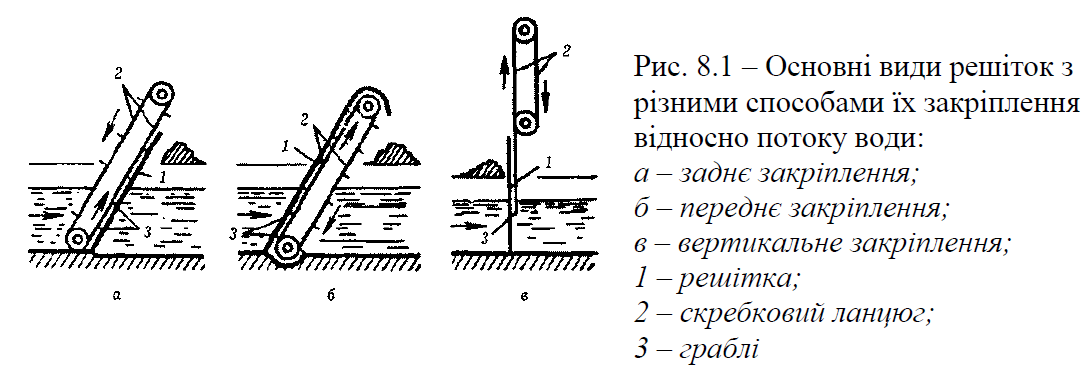 На рис. 8.2. наведена схема решітки типу РМУ, з якої відходи твердих частинок забираються граблями 2, які шарнірно з’єднані з кареткою 10. Зворотнопоступовий рух граблів забезпечується двома стальними канатами 12, що намотуються на барабан 9. Для скидання відходів передбачений скидач 4. Відходи скидаються у відкидний жолоб 3. Забруднена стічна вода підводиться до механічних решіток по прямокутних каналах.
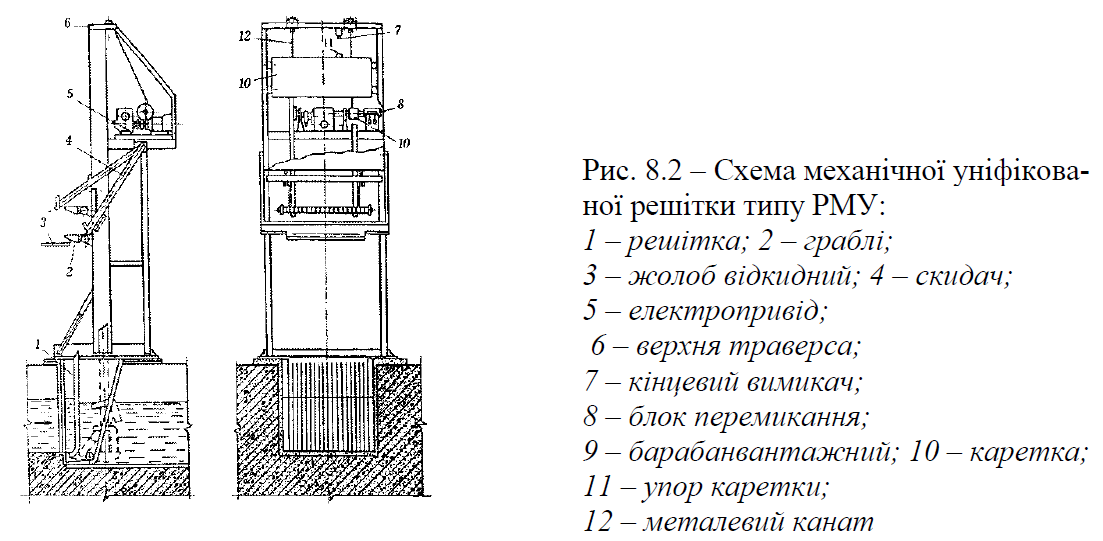 Для видалення більш дрібних зважених частинок застосовують сита, які бувають двох типів: барабанні й дискові. 
Перші являють собою сітчасті барабани з отворами 0,5–1,0 мм. При обертанні барабана стічна вода фільтрується через його зовнішню або внутрішню поверхню в залежності від подачі води. Затримані домішки змиваються з сітки водою і відводяться в жолоб. Продуктивність сита залежить від діаметра барабана, його довжини і властивостей домішок. Сита широко застосовують у целюлозно-паперовій промисловості, а також у виробництві деревиноволокнистих плит.
Витрати рідини, що подається до проціджувача визначаються з розрахунку 40 м3 на одну тонну викидів.
За невеликого об’єму уловлених твердих відходів їх збирають в контейнери і видаляють, а за значного – розмелюють на дробарках.
У разі наявності в стічних водах значної кількості грубодисперсних суспензій першою стадією очищення повинно бути відділення частинок у пісковловниках, які розраховують на максимальну витрату стічних вод і перевіряють розрахунок за мінімального притоку.
Основне призначення пісковловників – затримання мінеральних частинок розміром, більшим за 0,2 мм (пісок).
Пісковловники бувають горизонтальні з коловим рухом стічної води і горизонтальні з прямолінійним рухом стічної води, а також пісковловники, що аеруються.
Для підтримання в горизонтальних пісковловниках постійної швидкості руху стічних вод на виході з них необхідно встановлювати водозлив з широким порогом.
Стічна вода підводиться до пісковловників і відводиться від них по лотках. Після заповнення пісковловників осад видаляють по гідроелеваторах.
Конструкції застосовуваних відстійників залежать від витрати , складу і т.д.
Найбільш поширені горизонтальні відстійники, в яких частинки суспензії, осідаючи на дно або спливаючи, рухаються горизонтально разом з очищеною водою. Затримуються частинки, які встигають осісти на дно або піднятися на поверхню води в межах робочої довжини. На рис. 8.3. зображений типовий горизонтальний відстійник.
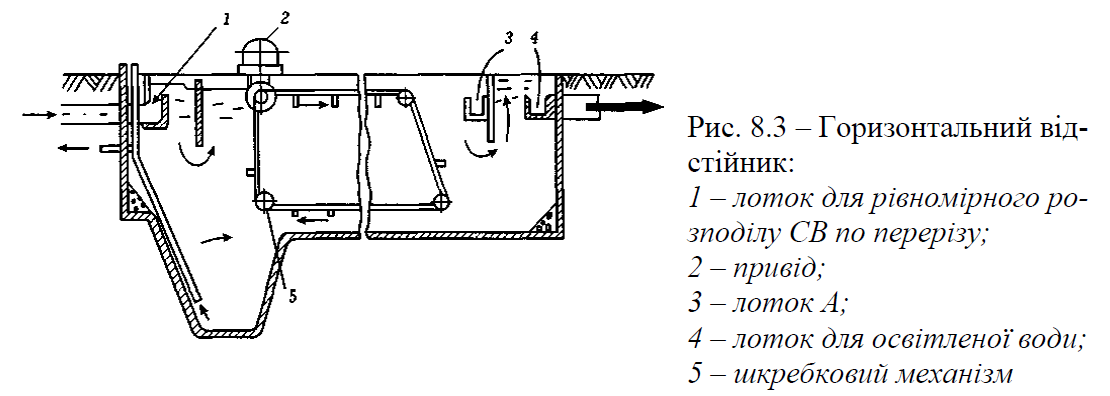 За великих кількостей СВ застосовують радіальні відстійники – це конструктивний різновид горизонтальних. Застосовують також тонкошарові відстійники для очищення низькоконцентрованих СВ, які містять дрібнодисперсні нерозчинні домішки. Утворений у відстійнику або гідроциклоні шлам, що уявляє собою суміш піску й олії, перед вивезенням у відвал зневоднюється на фільтр-пресах або вакуум-фільтрах.

Ефективність відстоювання СВ можна підвищити, здійснюючи його двічі у первинних і вторинних відстійниках (у випадку застосування біохімічного
очищення вторинне відстоювання зазвичай виконується після нього). З іншого боку, ефект очищення оливомістких СВ може бути зведений нанівець несвоєчасним очищенням відстійників і відсутністю систем збирання олії.
Таким чином, відстоювання будучи основним і часто єдиним методом очищення стоків від механічних домішок і  нафтопродуктів, має низку істотних недоліків:
- громіздкість, велика площа;
- видалення тонких суспензій вимагає тривалого перебування тічних вод у відстійнику, що знижує продуктивність;
- ступінь очищення відносно низька.
8.2 Нафтовловлення та усереднення
Полютанти з густиною, нижчою за густину води, необхідно видаляти, змушуючи їх спливати на поверхню води. Це – нафтопродукти, олії, смоли й інші речовини, які вловлюють в пастках, олієвловниках, смоловідстійниках.
Нафтовловник – прямокутний, витягнутий у довжину залізобетонний відстійник, що розділений на декілька секцій, щоб можна було періодично виключити одну з них для очищення або ремонту (рис. 8.4).
Переважно глибина нафтовловника складає 2 м, довжина визначається з розрахунку, щоб середня тривалість відстоювання складала близько 2 годин. Забруднена вода через горизонтальний водозлив 1 потрапляє у відстійну камеру пастки. Внаслідок різниці питомої ваги води, нафтопродуктів і твердих механічних домішок, що залишилися в стоці, відбувається їх розділення: нафтопродукти спливають на поверхню, домішки – осідають на дно, вода – виходить з пастки.
Нафтопродукти, що зосередились на поверхні води, вловлюються горизонтальною нафтозбірною трубкою 4, яка обертається і спрямовуються в резервуари для відділення від води і використання за призначенням.
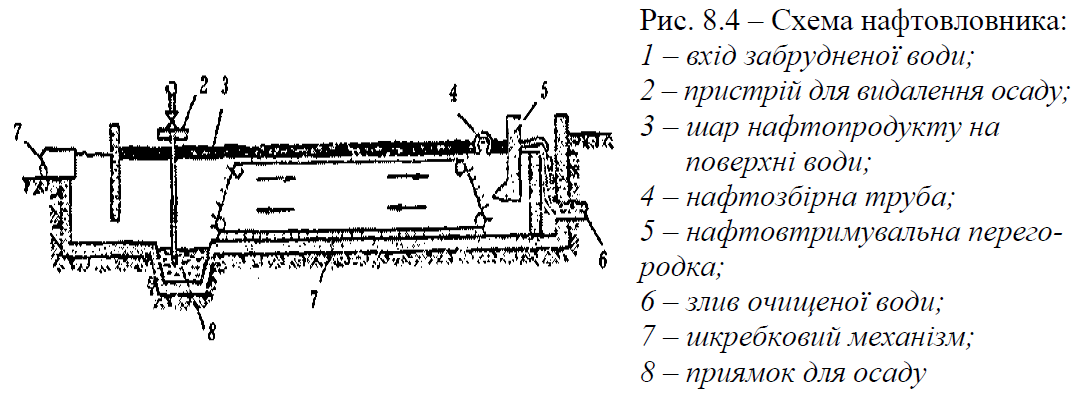 До недоліків нафтовловників відносять:
- вони займають багато місця;
- забруднюють атмосферу виділеннями;
- потік води в них розподіляється нерівномірно;
- шкребковий механізм ненадійний в роботі;
- низький ступінь очищення;
- правильна експлуатація є складною.
Необхідно передбачити пристрої для збирання нафтопродуктів, які спливли, і вилучення осаду.
За таким самим принципом працюють олієвловники.
Якщо необхідно усереднити вміст і витрати виробничих стічних вод передбачаються усередники, об’єм яких визначається за графіками притоку стічних вод і коливань концентрацій забруднень в них.
8.3 Виділення механічних домішок у полі дії відцентрових сил та фільтрування
Виділення механічних домішок у полі дії відцентрових сил здійснюється в гідроциклонах і центрифугах, де зважені частинки виділяються з рідини під дією відцентрових сил, які виникають від того, що рідина, яка очищується, вводиться в пристрій тангенційно. Це викликає її обертовий рух і прояв відцентрових сил.
Швидкість відбору зі стічної води завислих твердих частинок може бути збільшена дією відцентрових сил у гідроциклонах, що бувають напірні і безнапірні (відкриті).
У напірній гідроциклонній конструкції (закриті гідроциклони) стічна вода подається під тиском тангентально. Основний потік її рухається в білястінковому просторі по спіралі донизу. У кінцевій частині потік повертає до центру апарата і рухається нагору до вихідного патрубка. Завислі частинки переміщаються в білястінковий шар, сповзають до вершини конуса і видаляються через розвантажувальний отвір.
Напірні гідроциклони затримують частинки суспензії величиною 0,1–0,5 мм і більше. У випадку очищення стічних вод, що містять абразивні домішки, застосовуються напірні гідроциклони з внутрішньою поверхнею, футерованою зносостійким литтям. Напірні гідроциклони застосовують для видалення зі стічних вод механічних частинок зі швидкістю осадження менше 0,02 м/с.
Очищувана вода подається по патрубку в циліндричну частину гідроциклона зі швидкістю до 20 м/с і рухається вздовж стінок по спіралі донизу; в конічній частині – вона повертається до вертикальної осі апарата і по внутрішній спіралі піднімається догори до вихідного патрубка. Під дією відцентрової сили зважені частини випадають з потоку і через спуск для шламу виводяться з системи.
Для збільшення пропускної здатності і ступеня очищення встановлюють групу з паралельно включених гідроциклонів.
Істотним недоліком напірних гідроциклонів є їх відносно велика енергоємність і складність видалення речовин, які спливають.
Недоліків напірних гідроциклонів не мають відкриті (безнапірні) гідроциклони, що працюють за порівняно невеликих швидкостей потоку, унаслідок чого завислі частинки видаляються, в основному, внаслідок дії гравітаційних, а не відцентрових сил. Проте вони затримують лише великі частинки (10 мм і більш).
Відкриті гідроциклони застосовуються для виділення зі стічних вод великих механічних частинок зі швидкістю осадження більше 0,02 м/с. Переваги відкритих гідроциклонів – велика продуктивність і незначні втрати тиску (не більше 0,5 Па). Ефективність очищення в них залежить від характеристик забруднень (виду матеріалу, розміру і форми частинок тощо), а також від конструктивних і геометричних характеристик самого гідроциклону.
Застосовуються відкриті гідроциклони трьох типів:
–гідроциклони без внутрішніх пристроїв для виділення домішок, а також
зкоагульованих зважених частинок нафтопродуктів;
–гідроциклони з діафрагмою і циліндричною перегородкою за витрати стічних вод на один апарат до 220 м3/год – для частинок розміром 0,2 мм і більше, а також зважених нафтопродуктів;
–багатоярусні – за витрати стічних вод на один апарат більше 200 м3/год – для виділення частинок розміром 0,2 мм/с і більше і нафтопродуктів.
На рис. 8.5 наведена схема відкритого гідроциклона, який складається з вхідного патрубка, кільцевого водозливу, труби для відводу очищеної води і шламовідвідної труби.
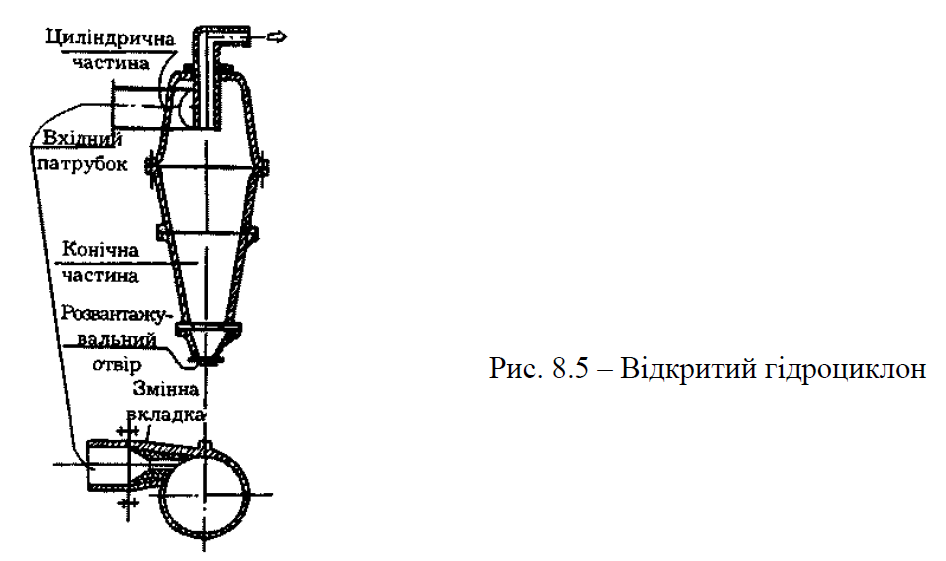 Допускається для стічних вод, які містять 0,2–4 г/л зважених частинок з питомою вагою 2–2,5 г/см3.
Оскільки відцентрові сили в багато разів перевищують сили тяжіння, гідроциклони в десятки разів менші за об’ємом або площею за відстійники, в них значно збільшується швидкість осадження зважених частинок і зменшується площа, яку вони займають. Їх дуже зручно використовувати для замкнених зворотних циклів. До недоліків треба віднести – значні витрати електроенергії для створення необхідного тиску і швидке зношування апаратів.
Фільтрування застосовується також після застосування фізико-хімічних і біологічних методів очищення, тому що деякі з цих методів супроводжуються видаленням у воду, яка очищається, механічних домішок.
Процес фільтрування полягає у тому, що стічна вода проходить (фільтрується) через пористе середовище, яке знаходиться у спеціальних установкахфільтрах. При цьому зважені частинки затримуються на поверхні і в тілі фільтрувальних речовин. Найчастіше для фільтрування застосовують кварцовий пісок із зерном діаметром 0,5–2,0 мм. Чим дрібніший пісок, тим вищий ступінь очищення, але тим скоріше  забруднюється фільтрувальний матеріал і виникає необхідність його регенерації.
Робота фільтра характеризується швидкістю фільтрування, яка визначається в м3/год на 1 мг площі поверхні фільтрувального шару. Розрізняють швидкісні фільтри зі швидкістю 6–10 м3/год і надшвидкісні, які працюють з початковою швидкістю 50–100 м3/год і кінцевою швидкістю – 20 м3/год. Перші – виготовляються відкритими (безтискові), другі – закритими (тискові), причому тиск в них створюється водою або подачею стисненого повітря.

На рис. 8.6 наведена конструкція безтискового відкритого фільтра, в якому фільтрувальним матеріалом є кварцовий пісок.
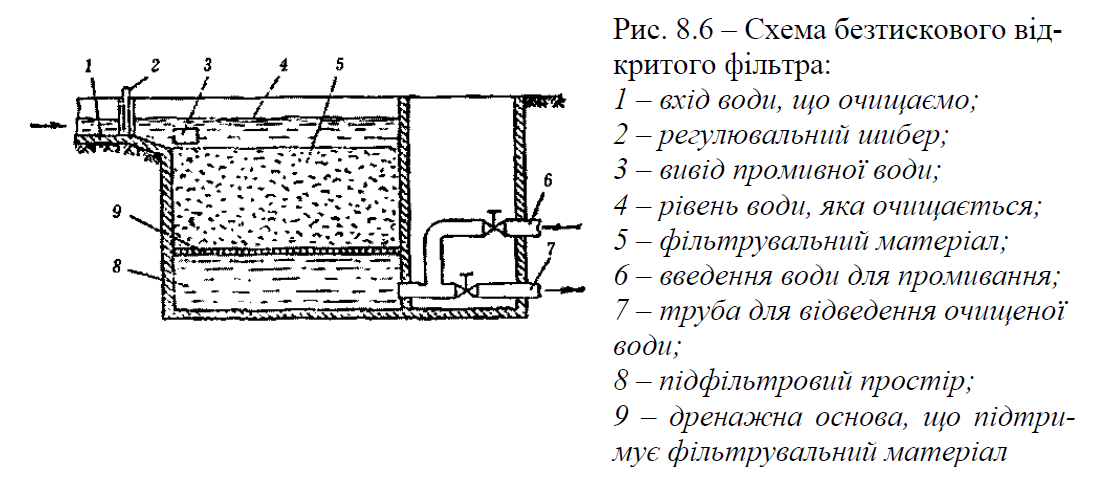 Вода, що очищується, вводиться у фільтр по лотку 1 на фільтрувальний матеріал 5, що розташований на дренажній основі 9 з отворами для проходження води. Проходячи через фільтрувальний шар, вода очищається, поступає у підфільтровий простір 8 і виводиться з фільтра по трубі 7. Після деякого часу роботи, визначеного регламентом, фільтрувальний матеріал регенерують, промиваючи його зворотнім потоком води. Для цього фільтр відключають шибером 2 (включаючи одночасно другий резервний фільтр), по входу промивальної води 6 пода- ють воду, часто гарячу, іноді разом зі стисненим повітрям. Вода і повітря, проходячи через фільтрувальний матеріал, промивають його, виносячи бруд через отвір 3 в очисні споруди.
Найкращі характеристики мають комбіновані фільтри, в яких процес фільтрування поєднаний з іншими методами очищення стічної води.
На рис. 8.7 показана схема комбінованого фільтра для очищення стічних вод від механічних домішок з розміром частинок від 0,01 до 10 мм.
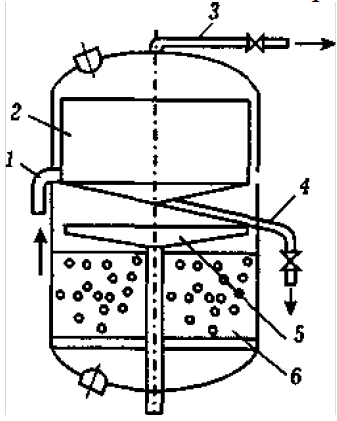 Рис. 8.7 – Схема комбінованого фільтра
Вода, що очищується, подається через трубу 1 тангентально в ємність 2, в
якій завдяки обертанню потоку виділяються більш великі частинки. Шлам з єм-
ності видаляється по трубопроводу 4. Частково очищена вода переливається че-
рез верхній рівень ємності 2 і поступає в зернистий фільтр 6, в якому відбуваєть-
ся тонке очищення. Дренажний пристрій 5 служить для збору шламу при проми-
ванні фільтра. Комбінований фільтр можна використати і для очищення олій, які
видаляються потім через трубу 3.
Механічне очищення є попереднім, рідше – кінцевим етапом очищення стічних вод, і забезпечує виділення зважених речовин до 90–95% і зниження органічних полютантів до 20–25% (за БСК).
https://www.youtube.com/watch?v=aHtWiwQcLpU
https://www.youtube.com/watch?v=3RjA5eUabp4
Джерела
1. Батлук В.А. « Основы экологии и охраны окружающей среды. Учебное пособие.» – Львів: Афіша, 2001. – 333 с.
2. Даценко І.І. Гігієна і екологія людини. Навч. посібник. – Львів.: Афіша, 2000. – 248 с.
3. Джигирей В.С. Екологія та охорона навколишнього природного середовища: Навч. посібник. – К.: Т-во “Знання”, 2002. – 203 с.
4. Запольський А.К., Салюк А.І. Основи екології: Підручник / За ред.  К.М. Ситника. – 3-тє вид., стер. – К.: Вища шк., 2005. – 285 с.
5. Корабльова А.І. Екологія: Взаємовідносини людини і середовища. – Дніпропетровськ: Центр екологічної освіти, КОО, 2001. – 291 с.
6. Промислова екологія: Навчальний посібник / С.О. Апостолюк, В.С. Джигирей, А.С. Апостолюк та ін. – К.: Знання, 2005. – 474 с.
7. Сторожук В.М., Батлук В.А., Назарук М.М. Промислова екологія: Підручник. – Львів: Українська академія друкарства, 2006. – 574 с.